Data de coleta: 09/03
Data da foto: 16/03
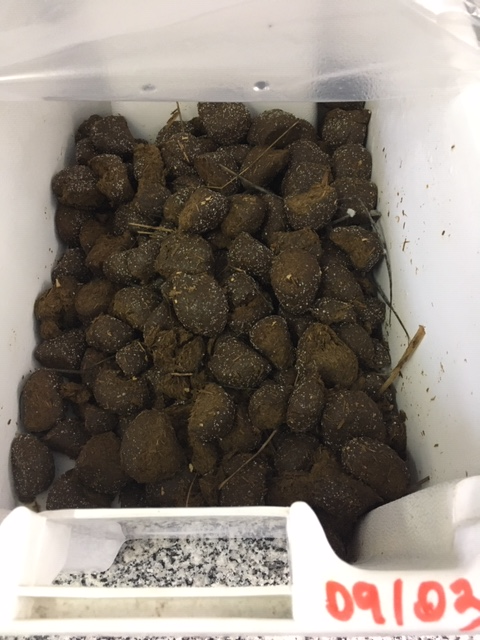 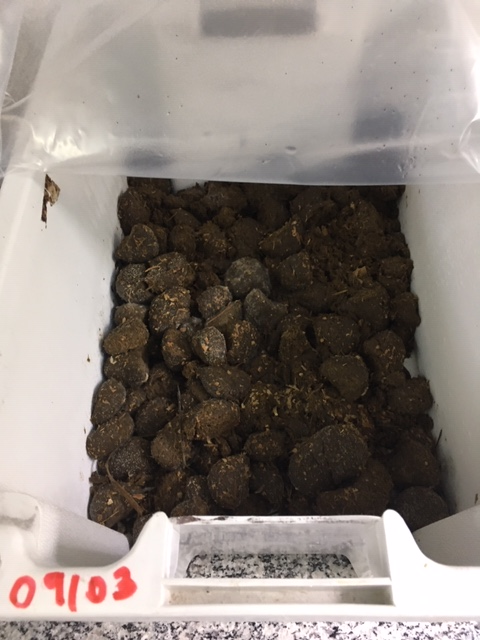 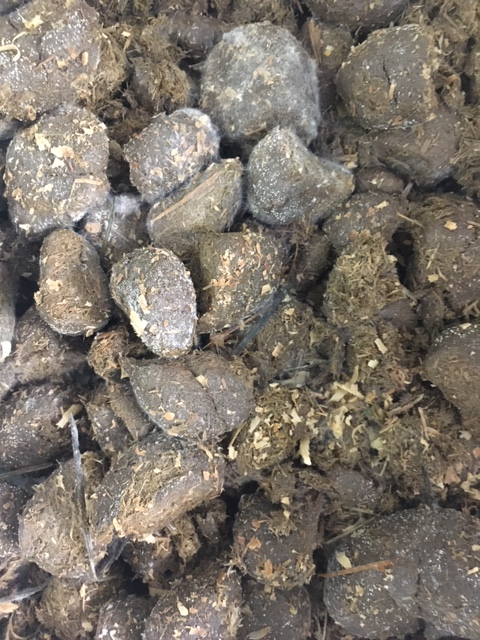 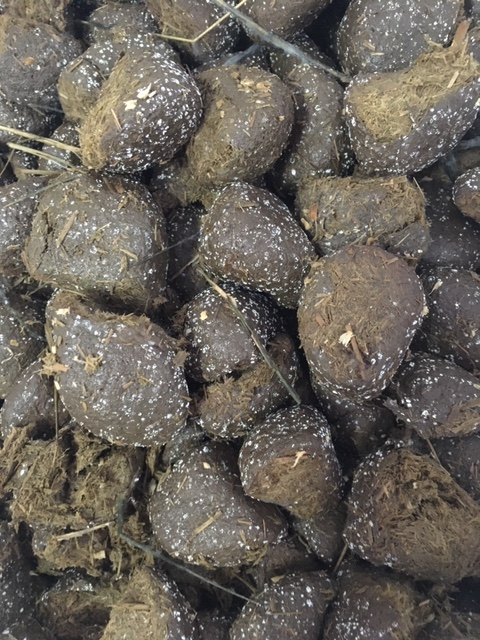